Les nombres de 1 à 32
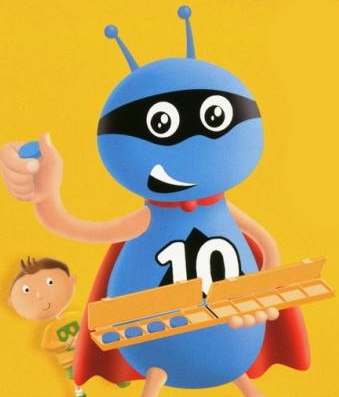 Représentation figurée des dizaines et des unités 

                      et 

écriture chiffrée des nombres


Brissiaud dir., J’apprends à calculer avec Picbille CP, Retz, 2012, p. 70-71.
Matériel : Boîtes de Picbille et jetons Picbille, cartons dizaines et cartons unités.
Diaporama téléchargé sur http://mathprimaire.eklablog.com/
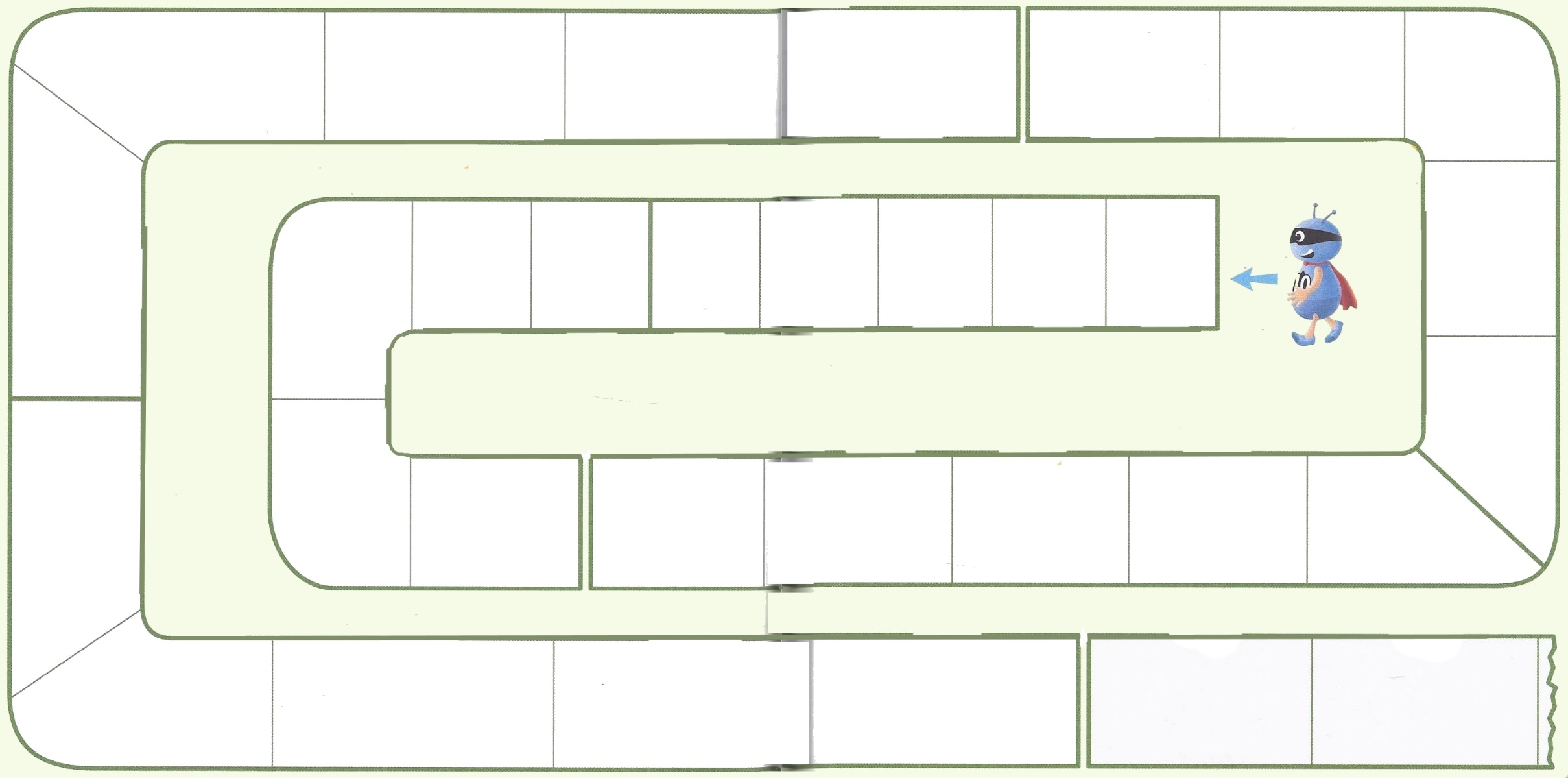 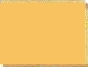 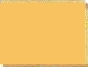 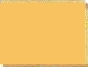 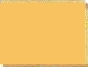 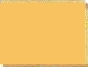 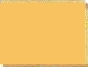 2   0
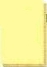 2   0
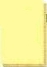 2   0
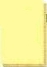 4
3
2
2   0
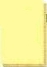 2   0
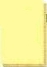 1
0
1   0
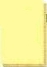 9
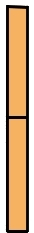 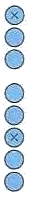 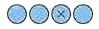 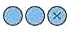 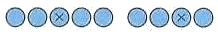 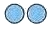 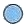 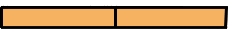 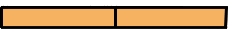 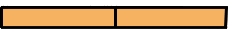 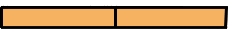 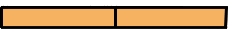 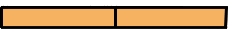 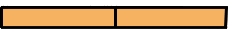 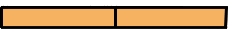 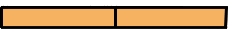 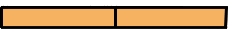 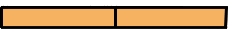 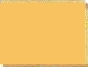 1   0
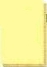 8
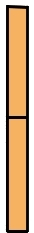 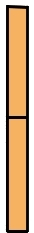 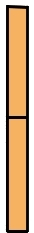 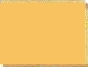 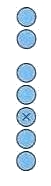 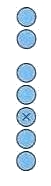 1   0
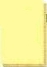 7
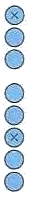 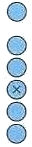 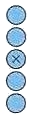 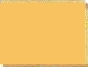 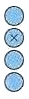 2   0
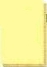 5
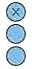 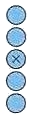 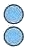 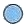 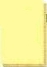 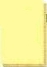 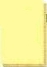 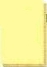 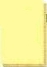 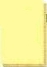 7
4
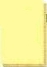 5
6
1
3
2
8
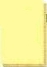 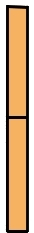 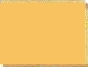 1   0
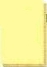 6
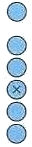 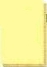 9
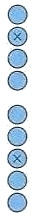 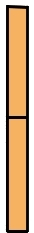 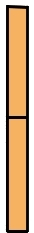 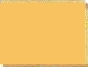 2   0
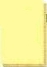 6
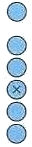 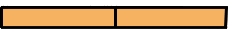 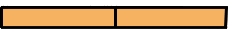 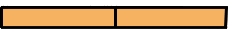 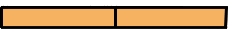 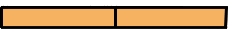 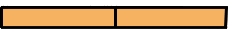 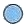 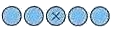 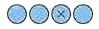 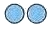 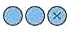 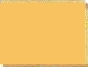 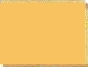 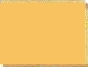 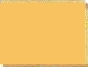 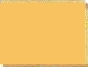 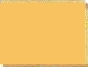 1   0
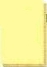 1   0
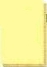 1   0
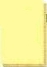 1   0
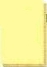 1   0
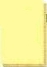 1   0
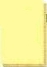 0
4
5
3
1
2
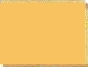 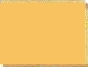 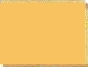 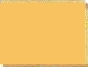 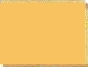 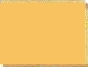 3   0
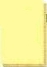 2
2   0
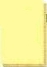 2   0
8
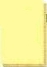 3   0
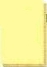 7
1
2   0
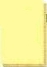 3   0
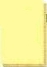 9
0
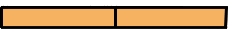 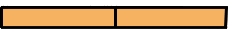 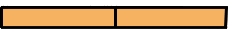 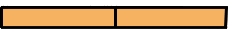 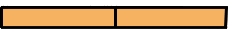 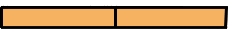 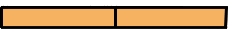 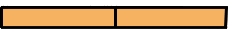 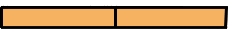 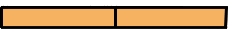 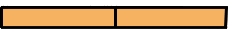 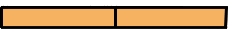 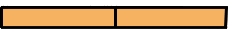 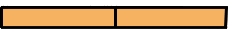 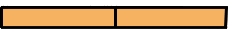 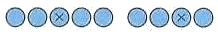 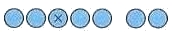 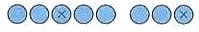 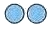 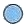